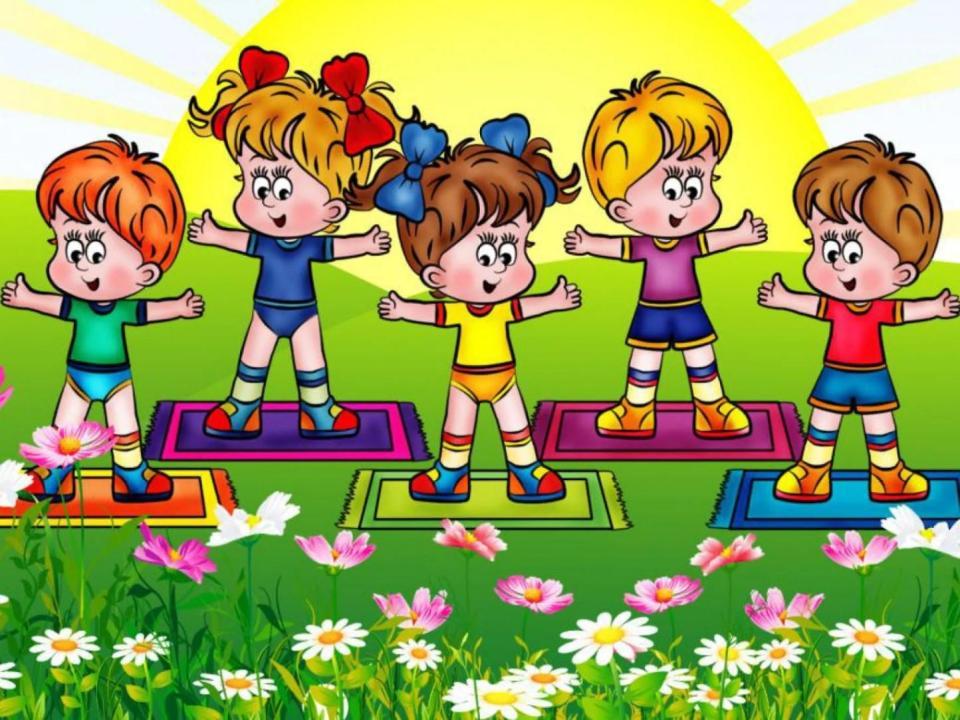 День здоровья
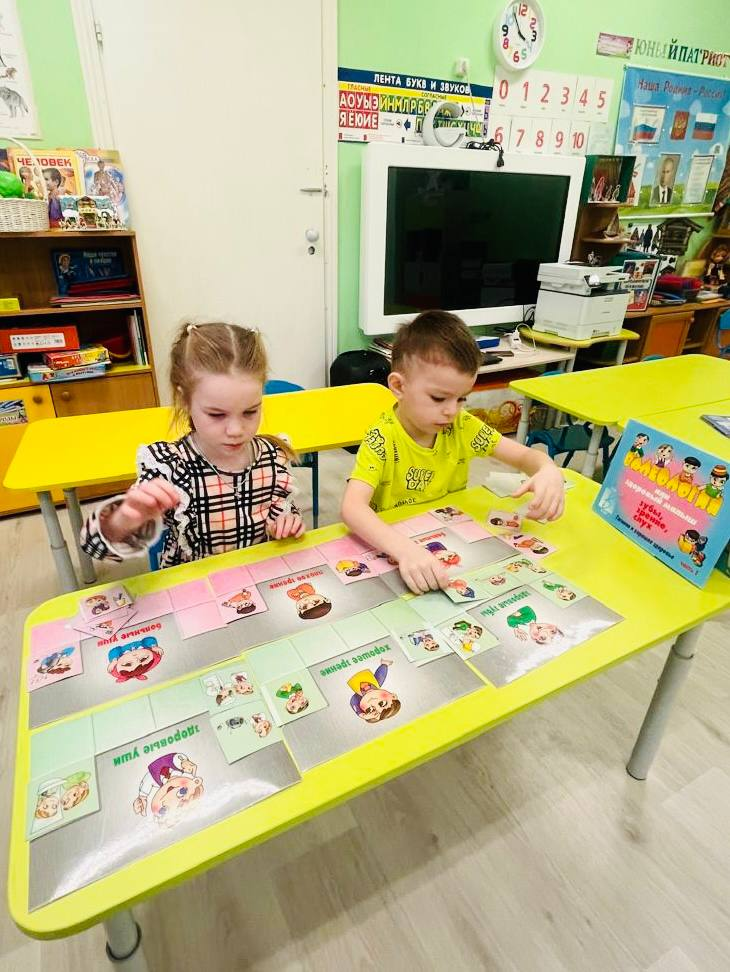 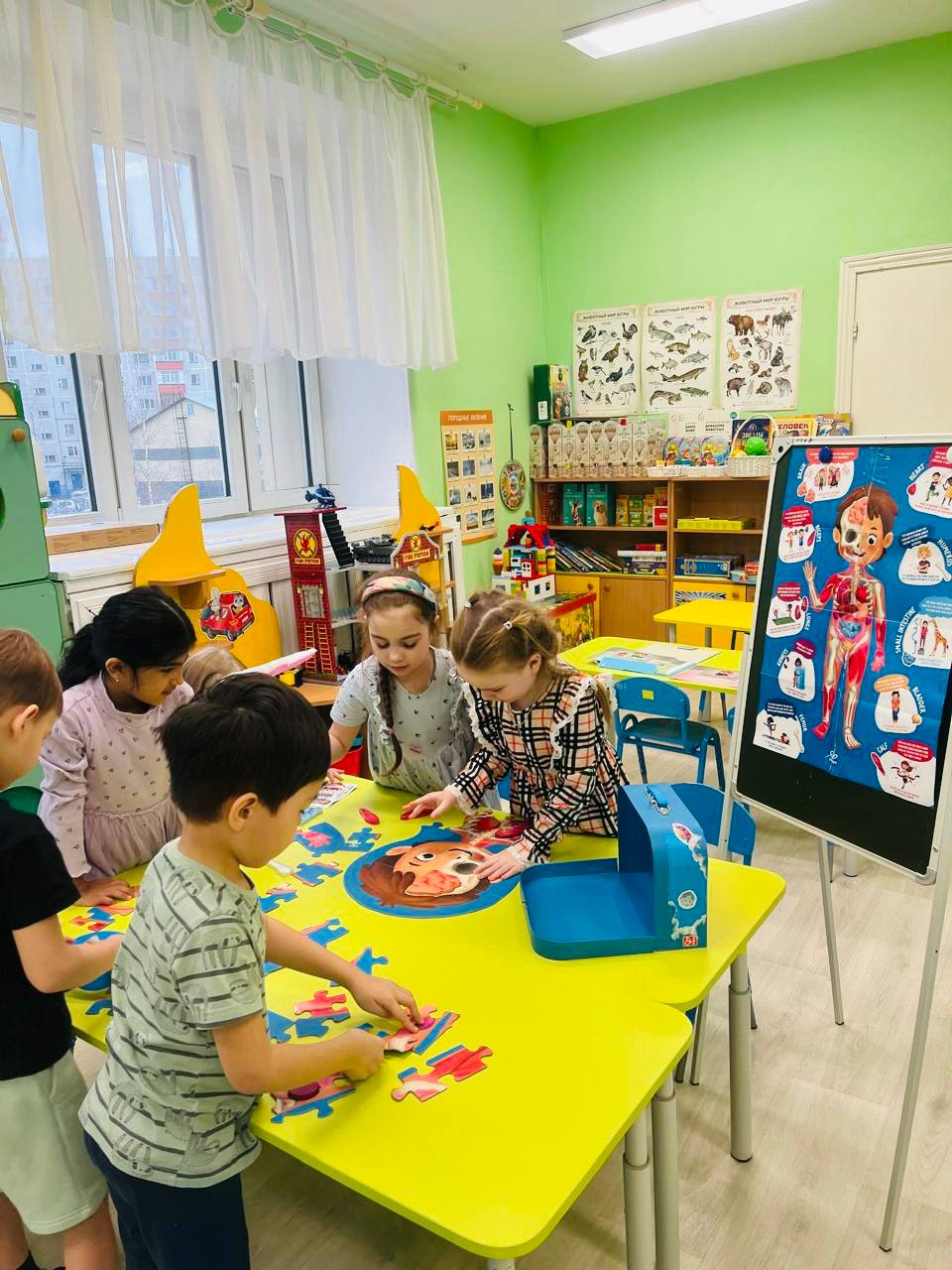 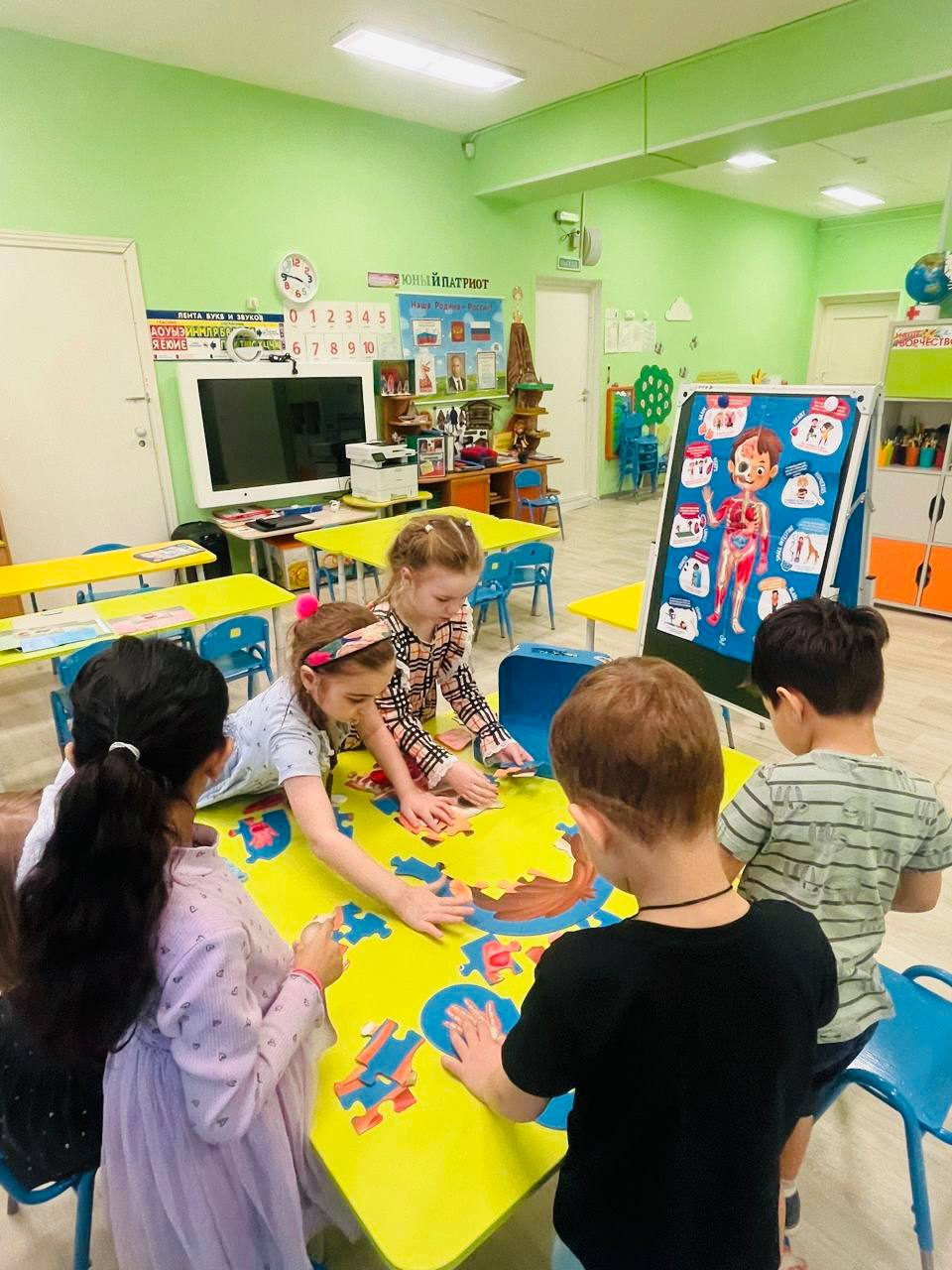 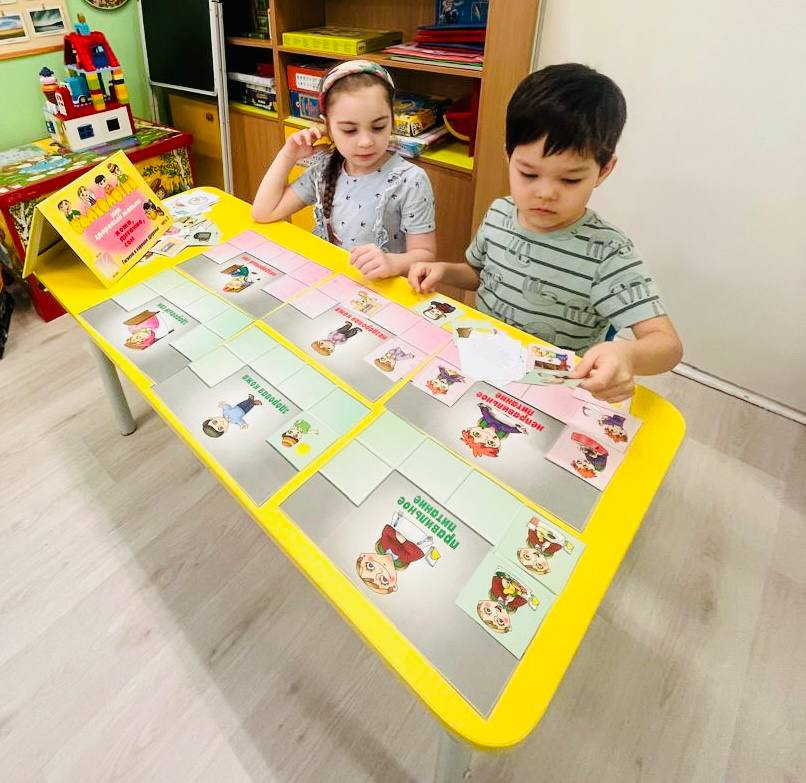 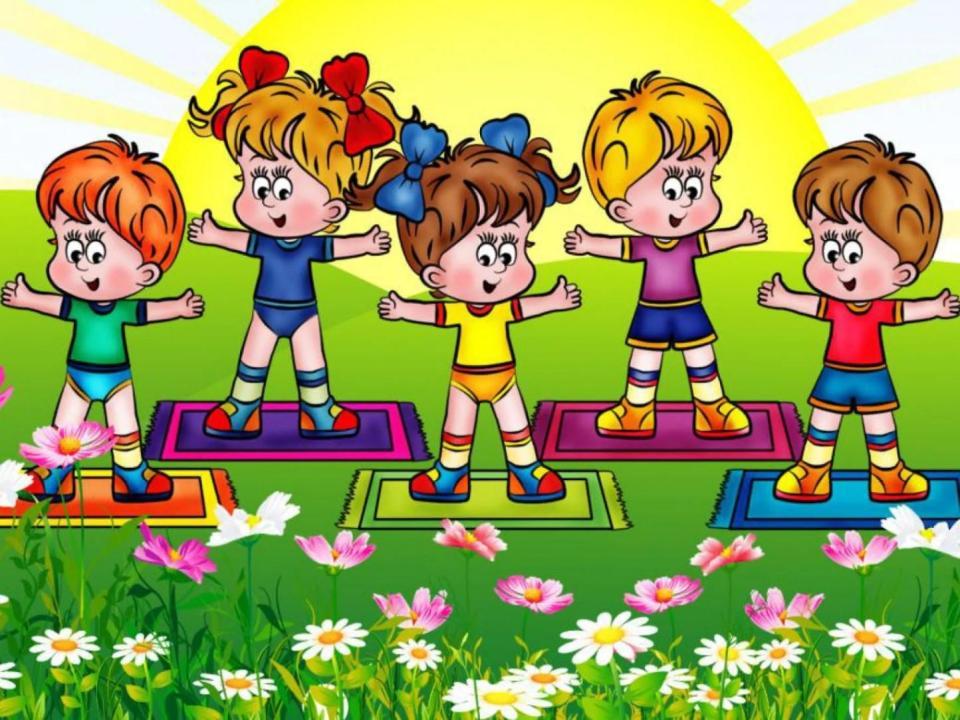 Будьте здоровы!